Chapitre 6
Algorithmes génétiques
Exemple
Étapes
La fonction à maximiser
Codages des variables
Population initiale	
Choix de la taille de la population 
Choix aléatoire de la population initiale
Application de l’algorithme
Evaluation des individus
Sélection
Croisement
Mutation
La fonction 
L’objectif est la maximisation de la fonction f(x) = x2.
Plage de valeurs x  est de 0 à 31 (x appartient {0,. . ., 31})
Codage de variable
Calcule de la taille nécessaire pour coder les individus
 
	|31 -0| * 100 ≤ 2n    31 ≤ 2n 
    24.9542 ≤ 2n   log  24.9542 ≤  log 2n 
	 4.9542   ≤  n
    n = 5
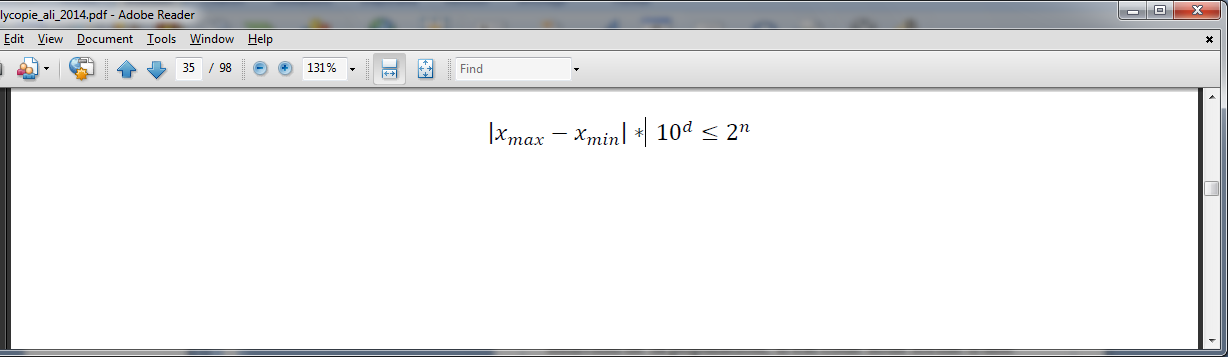 Codage binaire  sur 5 bits
0   
31 
Population initiale
Choix de la taille de la population: 
		n= 4 
Choix aléatoire de la population initiale
        13, 24, 8, 19
Evaluation des individus
Sélection (sélection par roulette)
Sélection (sélection par roulette)
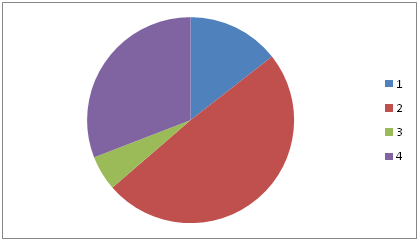 13
19
24
8
Sélection (sélection par roulette)  
  13   
  24
  19
   24
Croisement  (en un point)  
                Les parents				Les fils

  13					     
  24

  19
  24
Mutation  
                Les parents				Les fils

  13					     
  24

  19
  24
Mutation  
                Les parents				Les fils

  13					     
  24

  19
  24
Nouvelle population
Evaluation de la nouvelle population